STAKEHOLDER INITIATIVE CANVAS
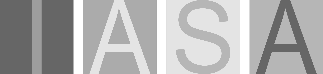 high
IMPORTANCE TO STAKEHOLDER
low
low
high
INFLUENCE ON BUSINESS SUCCESS
Designed By: Gar Mac Críosta Agent ∆ for IASA Global
This work is licensed under a Creative Commons Attribution-ShareAlike 4.0 International License. http://creativecommons.org/licenses/by-sa/4.0
[Speaker Notes: STAKEHOLDER INITIATIVE CANVAS-077]